Урок технологии в 6 классе
Тема урока: «Устройство токарного станка для точения древесины»
Цель урока:
Ознакомить учащихся с назначением, устройством, работой токарного станка по обработке древесины, его управлением.
    Рассмотреть кинематическую схему станка и операции, выполняемые на станке.
Задачи урока:
Образовательные: 
Ознакомить учащихся с устройством токарного станка, его назначением, принципом действия;
Формировать и развивать умения и навыки подбора заготовки для точения, настройке станка, управления токарным станком;
Ознакомить с правилами техники безопасности при подготовке станка к работе и при точении детали на станке.
Развивающие:
Способствовать  развитию речи учащихся,  умению правильно излагать  названия деталей станка и их назначение;
Формировать и развивать познавательный интерес учащихся по изучению устройства токарного станка;
Способствовать формированию и развитию самостоятельности учащихся.
Воспитательные:
Способствовать формированию и развитию нравственных, трудовых и эстетических качеств личности;
Воспитание ответственности, бережного отношения к оборудованию и инструментам.
Основные части станка стд-120м;
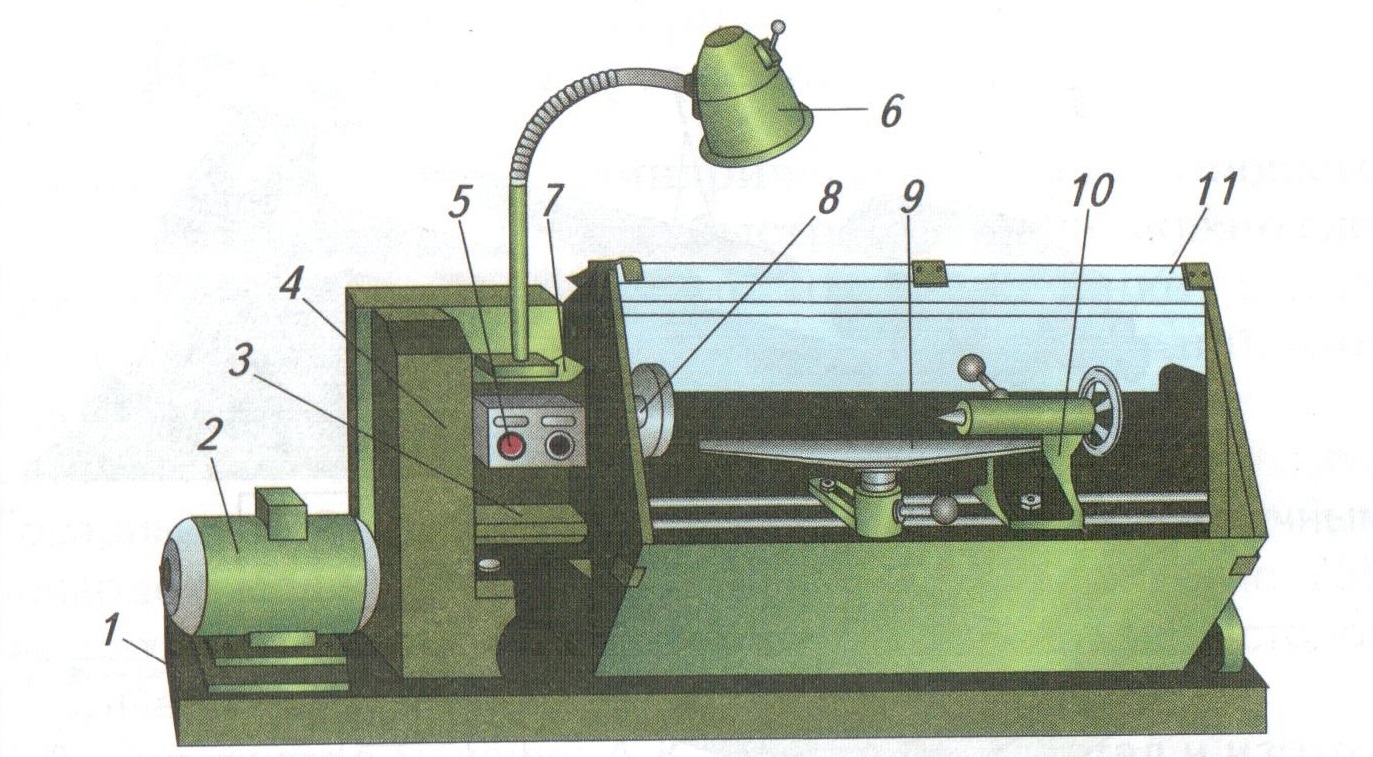 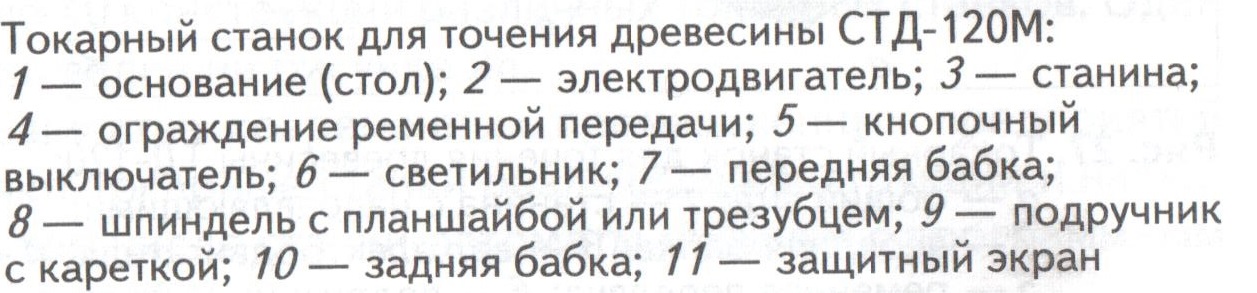 Подручник.
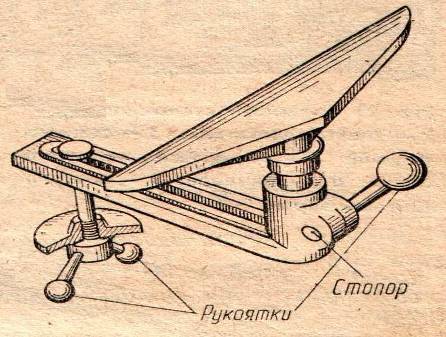 Подручник служит опорой для режущего инструмента. Он может перемещаться как вдоль, так и поперёк станины, закрепляется поворотом рукоятки.
Передняя бабка станка.
В передней бабке установлен шпиндель – вал, получающий вращение от электродвигателя с помощью ременной передачи. Конец шпинделя имеет резьбу, на неё навинчивается специальное приспособление
 для крепления 
левого конца заготовки 
– трезубец, планшайба, 
патрон.
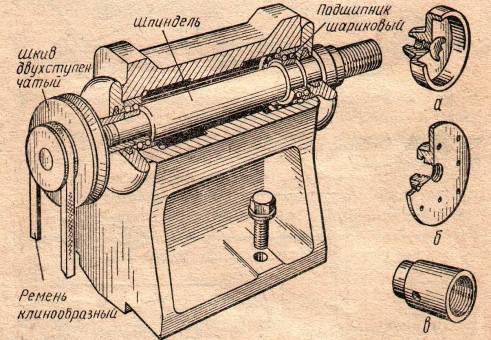 Передняя бабка станка.
В передней бабке установлен шпиндель – вал, получающий вращение от электродвигателя с помощью ременной передачи. Конец шпинделя имеет резьбу, на неё навинчивается специальное приспособление
 для крепления 
левого конца заготовки 
– трезубец, планшайба, 
патрон.
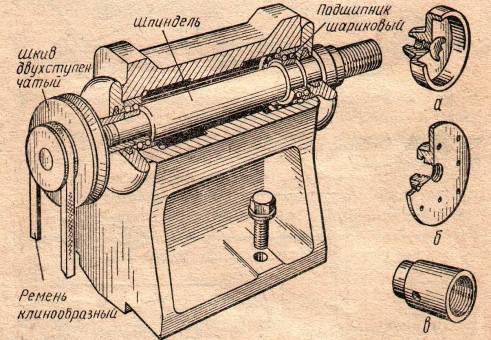 Крепление деталей.
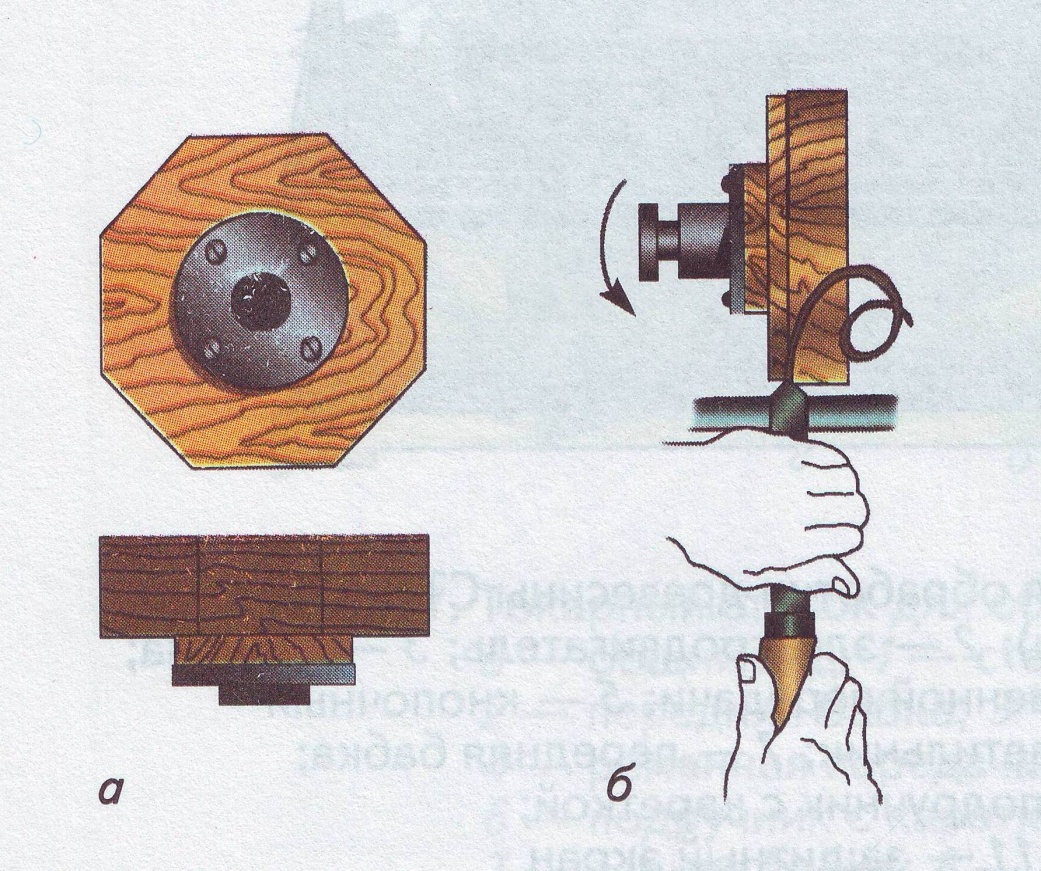 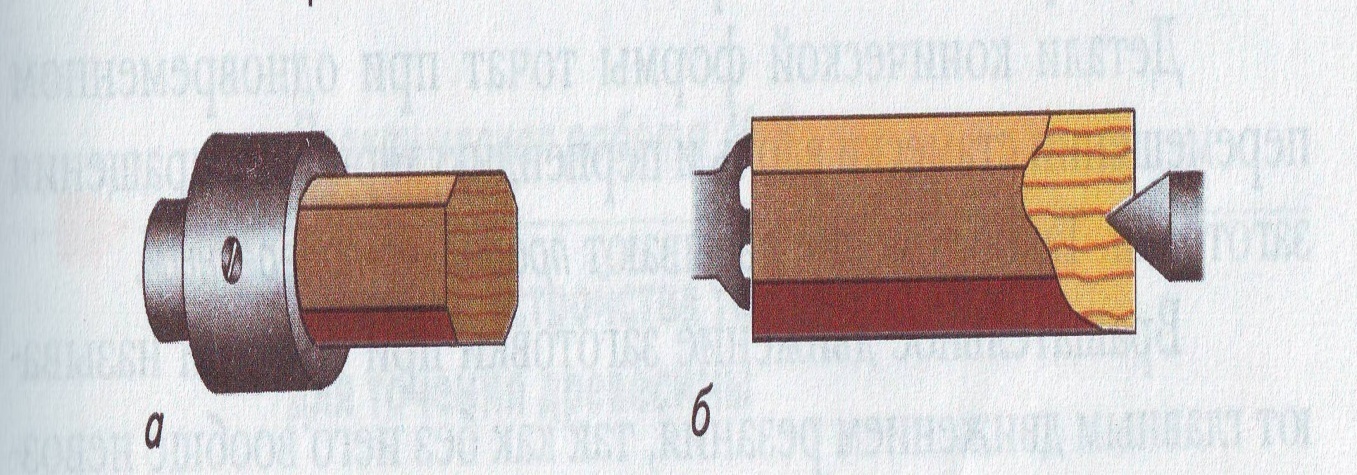 а – в патроне 
 б – трезубцем с поджатым центром 
      задней бабки
На планшайбе
Шпиндельные приспособления для крепления заготовок.
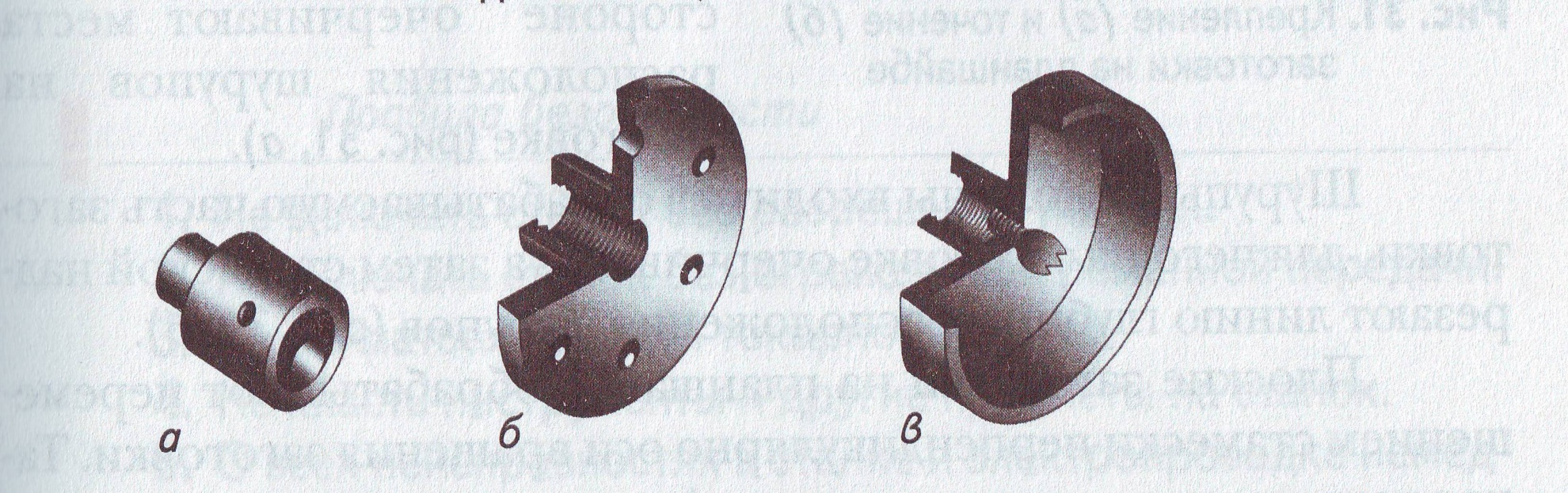 а - патрон
б - планшайба
в - трезубец
Стамески для токарных работ.
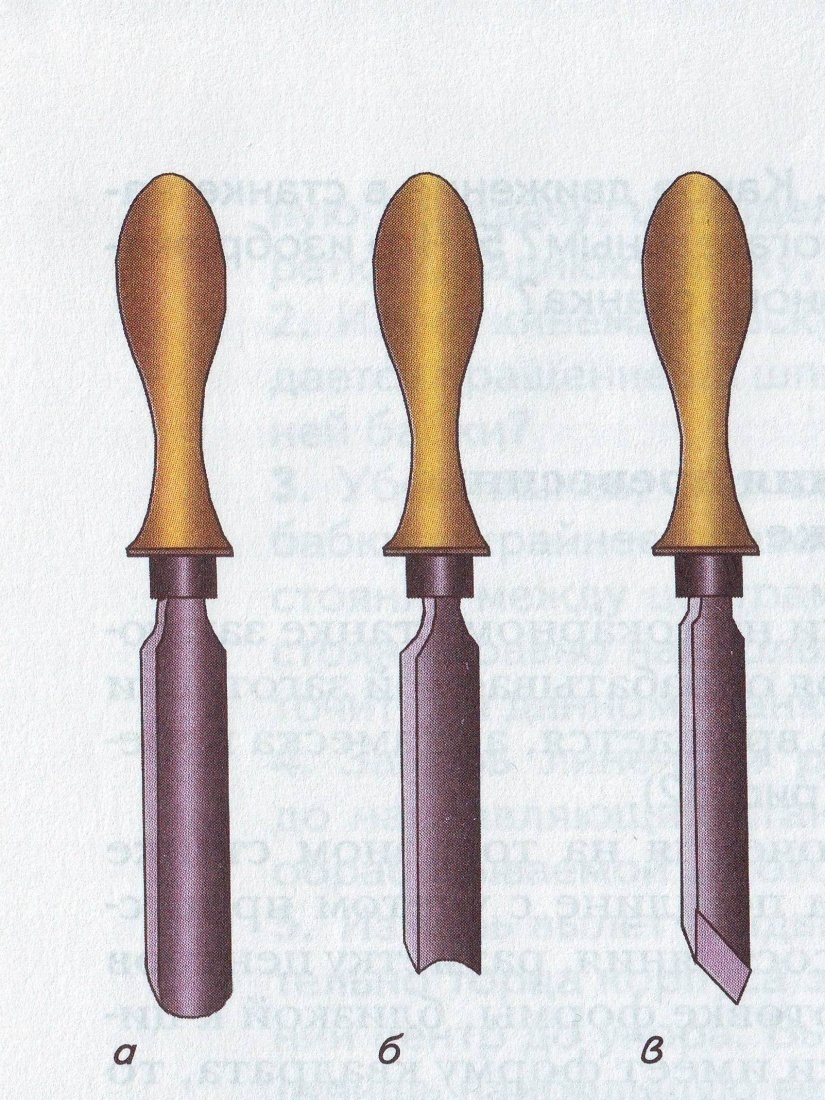 а – желобчатая полукруглая
     выпуклая
б – желобчатая полукруглая
     вогнутая
в – плоская косая
Кинематическая схема станка.
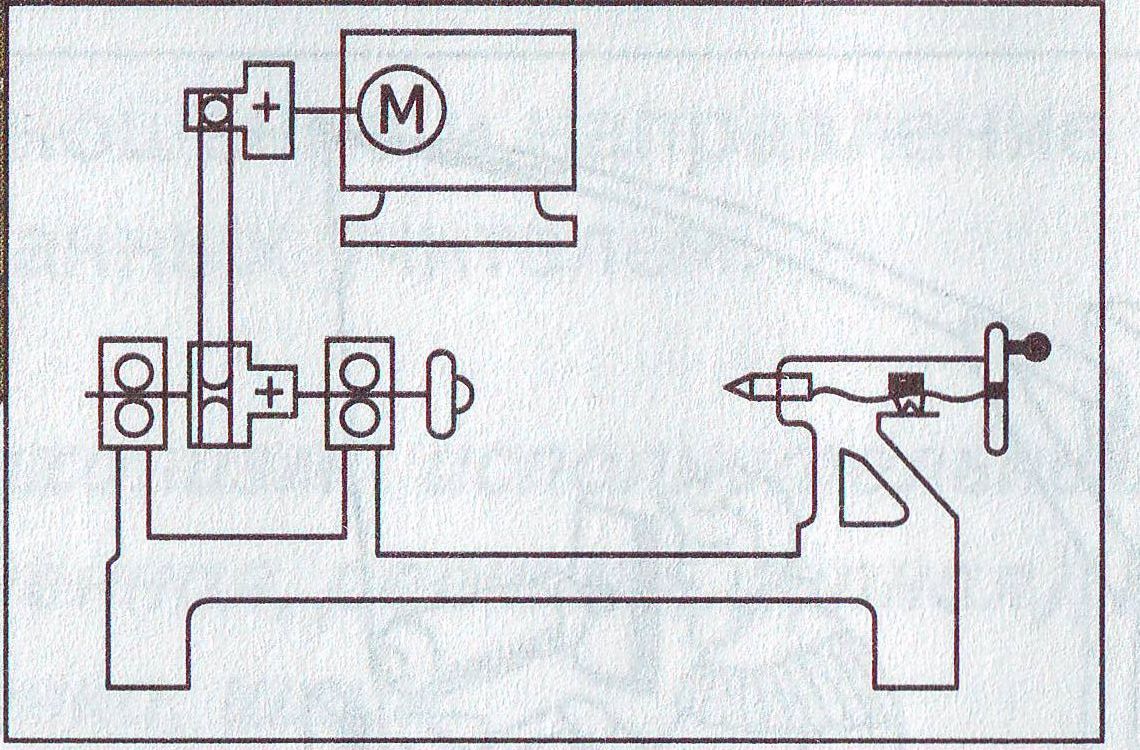 Задняя бабка станка.
Задняя бабка служит опорой правого конца длинных заготовок. Она может перемещаться вдоль направляющих станины и закрепляется неподвижно болтом и гайкой. Окончательно конец заготовки поджимают центром. Его перемещают вращением маховика и закрепляют зажимом.
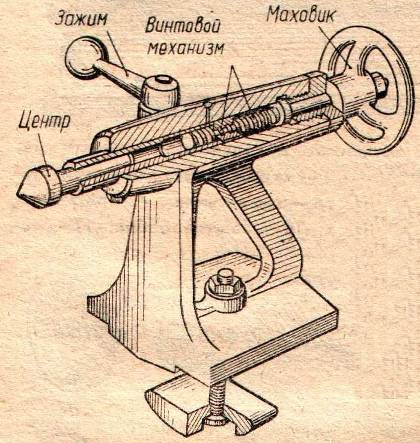 Правила безопасной работы:
Не включать станок без разрешения учителя.
Не включать станок без огражденной ременной передачи.
Не опираться на части токарного станка.
Не класть инструменты и другие предметы на станок.
О всех неисправностях в станке и электропроводке, немедленно сообщать учителю.
Запрещается одновременно работать на станке вдвоем.
Лабораторно-практическая работа :
1.Подготовьте в рабочей тетради таблицу:




2.Определите расстояние от линии центров до станины.
3.Определите максимальное расстояние между центрами.
4.Определите допустимую величину вылета пиноли.
5.Результаты занеситите в таблицу.
6.Поднимите защитный кожух ременной передачи и установите наименьшую частоту вращения шпинделя. Опустите кожух, включите и выключите станок. 
7.Подняв защитный кожух установите наибольшую частоту вращения шпинделя. Опустите кожух, включите и выключите станок.
8.Поупрожняйтесь в креплении заготовок: 
-в патроне;
-в центрах;
-на планшайбе.
Заключительный инструктаж:
Анализ выполнения самостоятельной работы учащихся; 
разбор типичных ошибок учащихся;
Обсуждение причин допущенных ошибок и способов их устранения.
Подведение итогов занятия:
Сообщение учащимся о достижении целей занятия;
Объективная оценка работы каждого учащегося;
Домашнее задание учащимся на подготовку с следующему уроку: изучить содержание учебника «Технология» §10, стр. 40-46, ответить на вопросы стр. 46 учебника.